BIOESTADISTICA
URBINA  GUADARRAMA GILBERTO

MORENO CONTRERAS TANGANXOAN ZUANGUA
Generalización de las conclusiones alcanzadas

Población
	Grupo o elementos que comparten la característica cuantificable que se desea estudiar.

Muestra
	Subconjunto de la población, conformada  por los elementos que se estudian y en los cuales se realizan las observaciones o determinaciones de la característica que se busca conocer.
VARIABLES
Características, cualidades, atributos, propiedades o razgos que se puedan medir en un estudio.

Datos de interés que asumen diferentes valores.
VARIABLES
Por su interrelación
DEPENDIENTE. Utilizada para describir el problema estudiado

INDEPENDIENTE. Se utilizan para describir o medir los factores que se supone son la causa o influyen en el problema
VARIABLES
Por su naturaleza:
CUALITATIVAS
CUANTITATIVAS
VARIABLES CUANTITATIVAS
Representada por valores enteros dentro de un rango de posibilidades numéricas
Número de hijos
      DISCRETAS
                                    Colonias bacterias
VARIABLES CUANTITATIVAS
Puede presentar valores numéricos también fraccionarios, no solamente enteros
Peso corporal
      CONTINUAS
                                    Talla
Clasificación de Variables
Por escala de medición:
Nivel de razón
Nivel intervalar
Nivel ordinal
Nivel nominal
VARIABLES
Las V. Cualitativas se relacionan con tasas, razones y proporciones.

Las V. Cuantitativas con medidas de tendencia central (media, mediana y moda) y de dispersión (límites, desviación estándar, varianza y percentiles).
MEDIDAS DE TENDENCIA CENTRAL
MEDIDAS DE TENDENCIA CENTRAL

	Una de las formas más sencillas y confiables de describir un conjunto de datos o mediciones que pertenecen a una muestra o población es conocer su PROMEDIO O MEDIDA DE TENDENCIA CENTRAL…
Medida Aritmética
Mediana
Moda
Moda
Es aquel valor que en un conjunto de datos o valores ocurre o se representa con mayor frecuencia.
Media
La media aritmética es la medida de tendencia central mas utilizada en la estadística

Se le conoce también como “Promedio” de los valores en un grupo.
_
X
_
X = Xi / n
Media aritméticaLa suma deCada valor individual del grupoEl número de valores individuales en el grupo

Xi
n
Ejemplo: obtener la media de la edad de la siguiente población.
No.


1
2|
3
4
5
6
7
8
9
10

Total
edad


10
24
22
42
37
77
89
85
28
63

477
_
X=10+24+22+…28+63   /   10  = 477 / 10  = 47.7
_
X=47.7
La media de edad de este grupo es de 47.7 años
Mediana
Es el valor que divide a una serie de datos en dos partes de igual tamaño.


Es la medida mas representativa en aquellos grupos de datos que tienen valores extremos.
Mediana
Ordenar de manera ascendente o descendentePosición de la medianaImpar		n+1 / 2Par		V.s. + V.i. / 2
Ejemplo: obtener la mediana de edad de la siguiente población
No.


1
2
3
4
5
6
7
8
9
10

Total
edad


10
24
22
42
37
77
89
85
28
63

477
PAR
edad

10
22
24
28
37
42
63
77
85
89
IMPAR
edad

10
22
24
28
37
42
63
77
85

X = 39.5

X = 37
*
9+1 /2 = 5
n+1 / 2
10+1 /2 =5.5
posición
Valor de la mediana
Vs + Vi / 2
37+42 /2 =39.5
Ejercicio:
No.


1
2
3
4
5
valores


85
87
87
88
89
No.


6
7
8
9
10
valores


89
89
90
92
100
_
La media  X = ( xi ) /n
La mediana
La moda
85 - 1	90	- 1
87 - 2	92 - 1
88 - 1	100 - 1
89-3 *
_
X = 89
_
X = ( 85+87+….+100)/10
posición (n+1)/ 2
Valor ( Vs+Vi) /2
_
X = 896 / 10
(10+1) / 2
(89+89) / 2
_
X = 89.6
11 / 2 = 5.5
(178)/ 2 = 89

X = 89
MEDIDAS DE DISPERSION
MEDIDAS DE DISPERSIÓN
La dispersión de un conjunto de observaciones se refiere a la variedad que muestran éstas.

Una medida de dispersión conlleva a información respecto a la cantidad total de variabilidad presente en el conjunto de datos.

Si todos los valores son iguales, no hay dispersión.
MEDIDAS DE DISPERSIÓN
AMPLITUD
VARIANZA
DESVIACIÓN ESTÁNDAR
COEFICIENTE DE VARIACIÓN
PERCENTILES
AMPLITUD
Es la diferencia entre el valor más pequeño y el más grande en un conjunto de observaciones.

Es una forma de medir la variación de un conjunto de valores.
AMPLITUD
A=Valor mayor – Valor menor
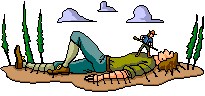 AMPLITUD
La utilidad de la amplitud es limitada. 

El hecho de tomar en consideración sólo dos valores hace que sea una medida pobre de dispersión.

Su ventaja principal es la simplicidad del cálculo.
VARIANZA
Cuando los valores de un conjunto de observaciones se encuentran ubicados cerca de su media, la dispersión es menor que cuando están esparcidos.
 ( xi – M )2
S2 =
N
VARIANZA
Para una población finita de valores.
 ( xi – x )2
S2 =
(n - 1)
VARIANZA
Mide la dispersión en función del       esparcimiento de los valores, alrededor de su media.
(Fórmula para calcular la varianza en un número pequeño de observaciones)
CÁLCULO DE LA VARIANZA
Se resta la media de cada uno de los valores individuales.

Las diferencias se elevan al cuadrado y después se suman entre sí.

El resultado de la suma se divide entre el tamaño de la muestra.
VARIANZA
La Varianza representa unidades al cuadrado, por lo que no es una medida adecuada de dispersión si se pretende expresar este concepto en términos de unidades originales.
S 2 =    176.90    = 19.65
_______
10 - 1
Siguiendo con el ejemplo citado, calcular la varianza:
Número
1
2
3
4
5
6
7
8
9
10
Xi
56
62
63
65
65
65
65
68
70
72
651
 (Xi -  )
56-65.1=-9.1
62-65.1=-3.1
63-65.1=-2.1
65-65.1=-0.1
65-65.1=+0.1
65-65.1=+0.1
65-65.1=+0.1
68-65.1=+2.9
70-65.1=+4.9
72-65.1=+6.9
 (Xi -  ) 2
82.81
9.61
4.41
0.01
0.01
0.01
0.01
8.41
24.01
47.61
176.90
 ( x – x )2
S=
(n - 1)
DESVIACIÓN ESTÁNDAR
Para obtener una medida de dispersión en unidades originales, solamente se obtiene la raíz cuadrada de la varianza.
DESVIACIÓN ESTÁNDAR
La desviación estándar de una población finita, se obtiene mediante la siguiente fórmula:
 ( x – M )2
=
N
La razón teórica de dividir n - 1 es para buscar la aproximación a la  de una población cuando n es grande la diferencia de dividir entre n - 1 o n es insignificante.

La desviación estándar es útil como medida de variación en un conjunto de datos.

Cuando se quiere comparar la dispersión de dos conjuntos de datos la comparación de las dos desviaciones estándar puede dar un resultado equivocado.

Esto puede ocurrir si las dos variables involucradas tienen medidas en diferentes unidades.
COEFICIENTE DE VARIACIÓN
Es una medida útil de dispersión relativa de los datos.

Se usa a menudo en ciencias biológicas.

Ajusta diferentes escalas de medición, de manera que pueda efectuarse una comparación sensible.
( )
S   (100)          
X
CV=
ó 100%
COEFICIENTE DE VARIACIÓN
CV	=	Coeficiente de variación.
S	= Desviación estándar.
X	= Media.